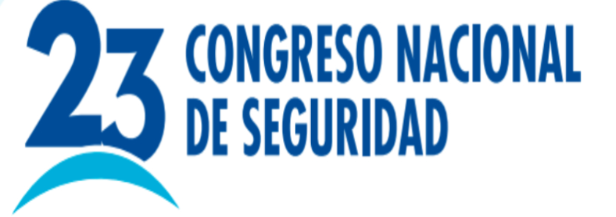 Riesgos globales: 
“la geopolítica de impacto en la economía y la seguridad en los negocios.”
Iván Ernesto Gatón
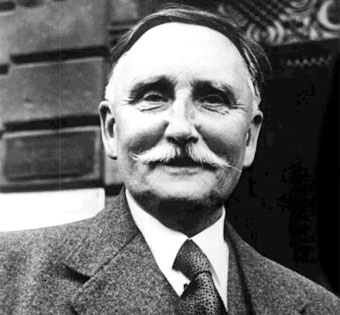 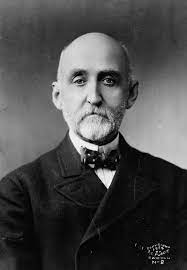 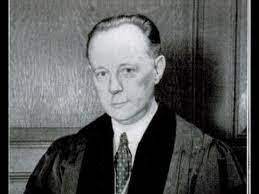 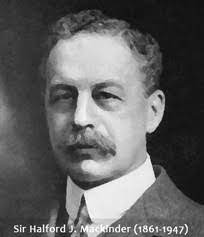 Alfred Mahan
Nicholas Spykman
Halford John Mackinder
Karl Haushofer
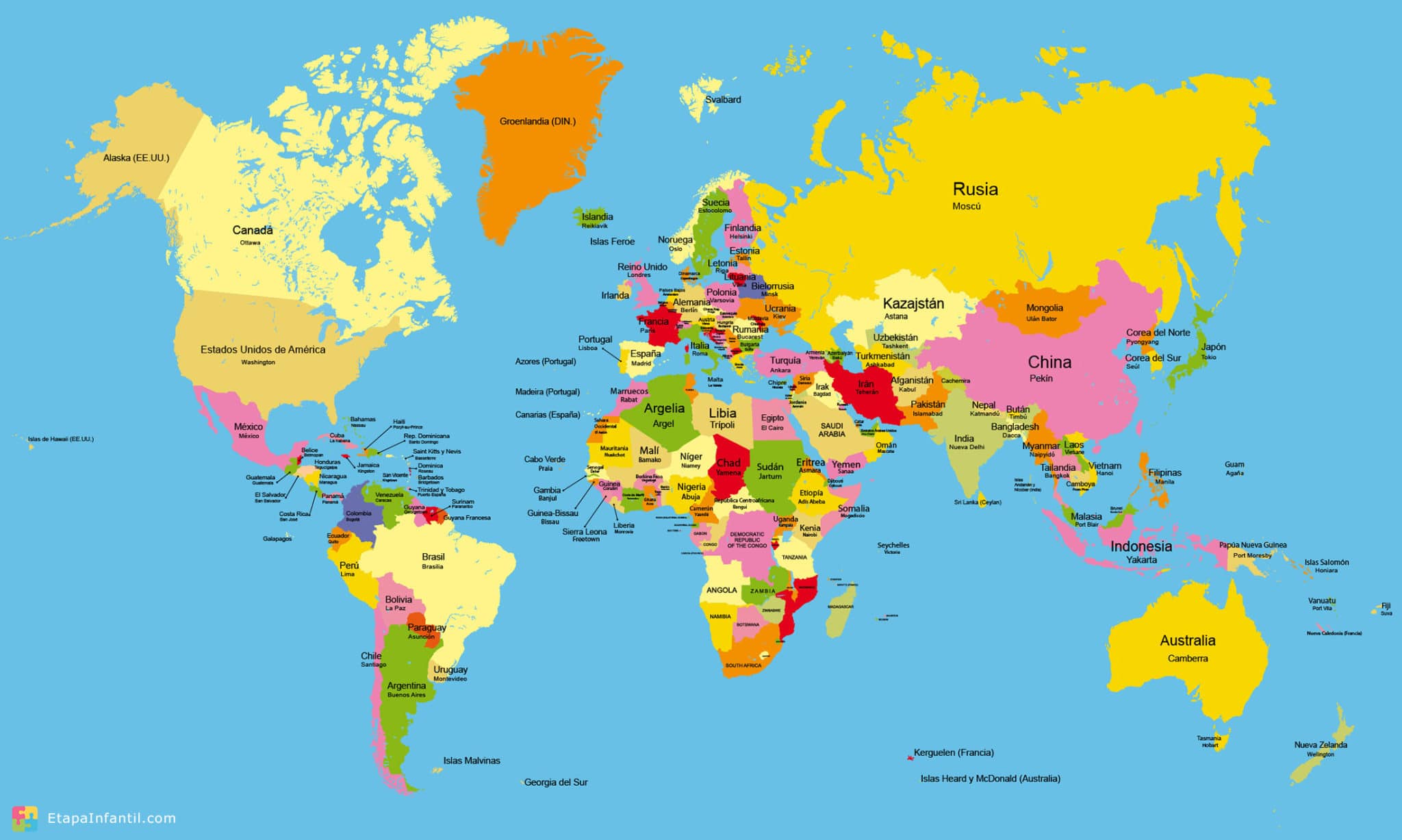 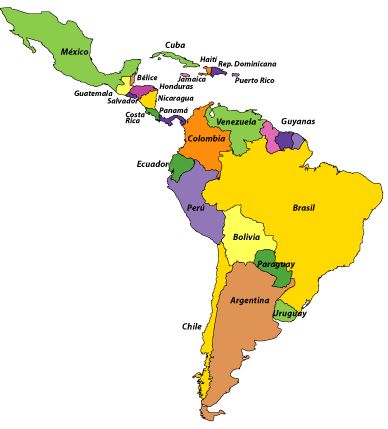 América
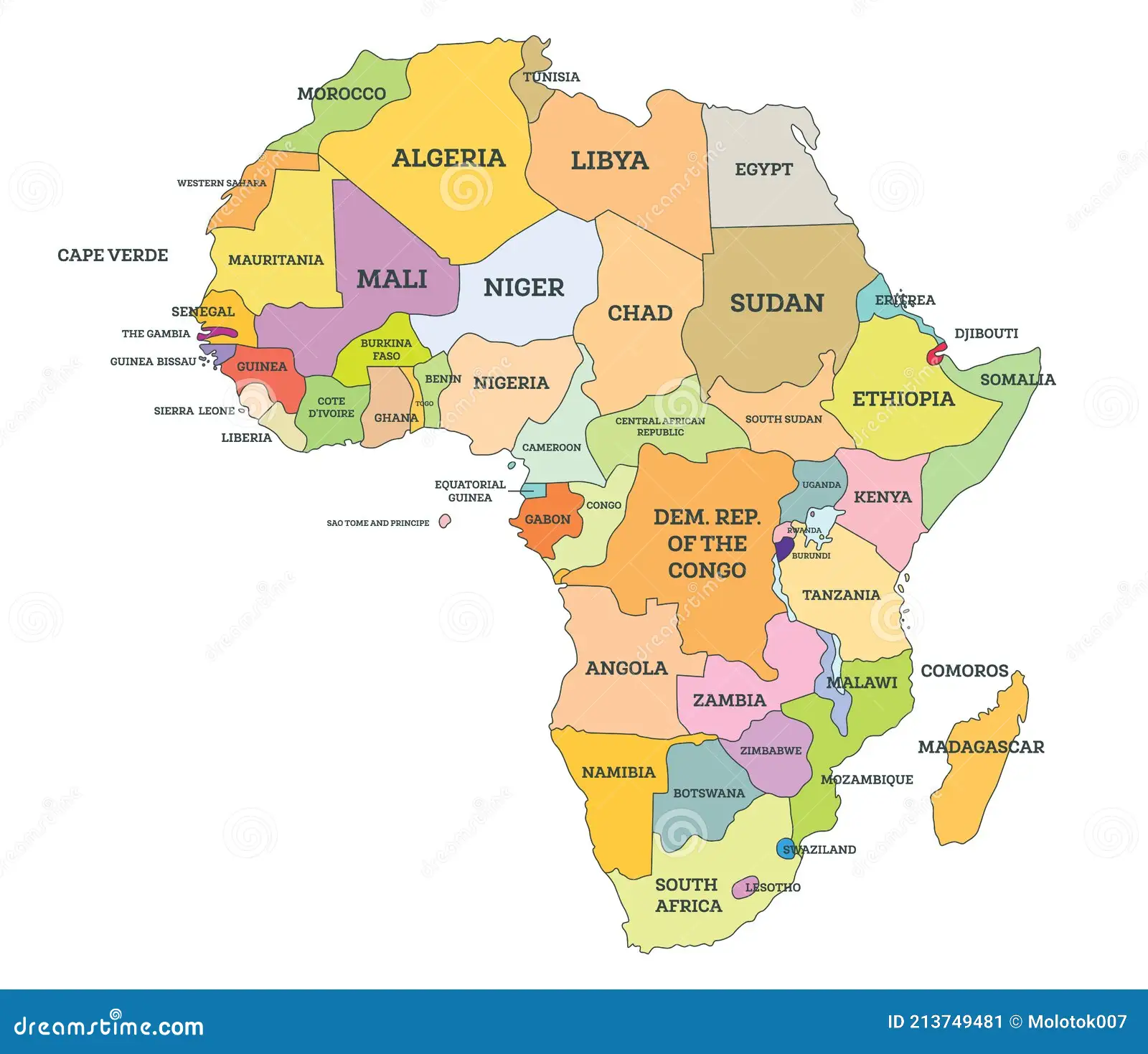 África
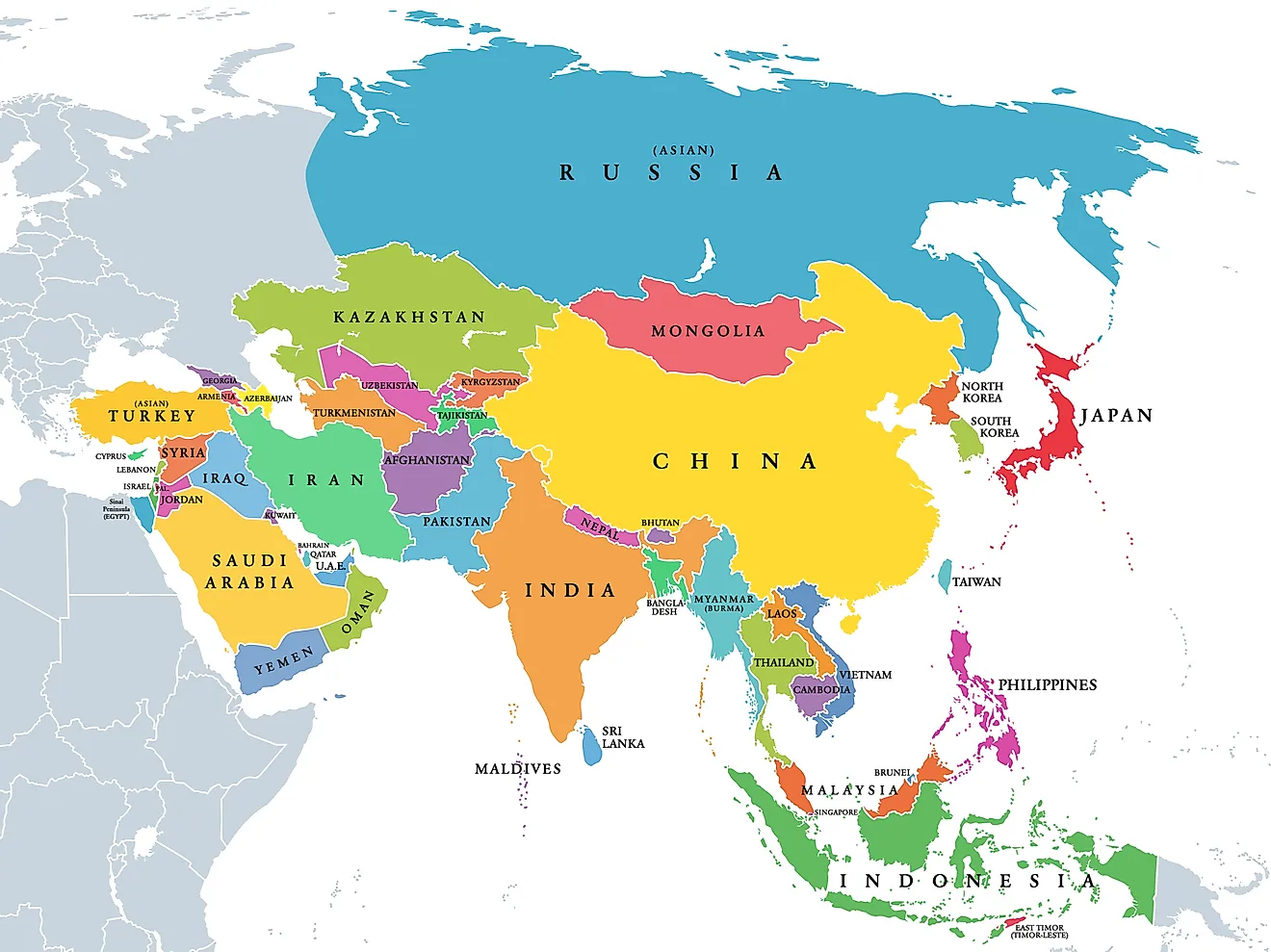 Asia
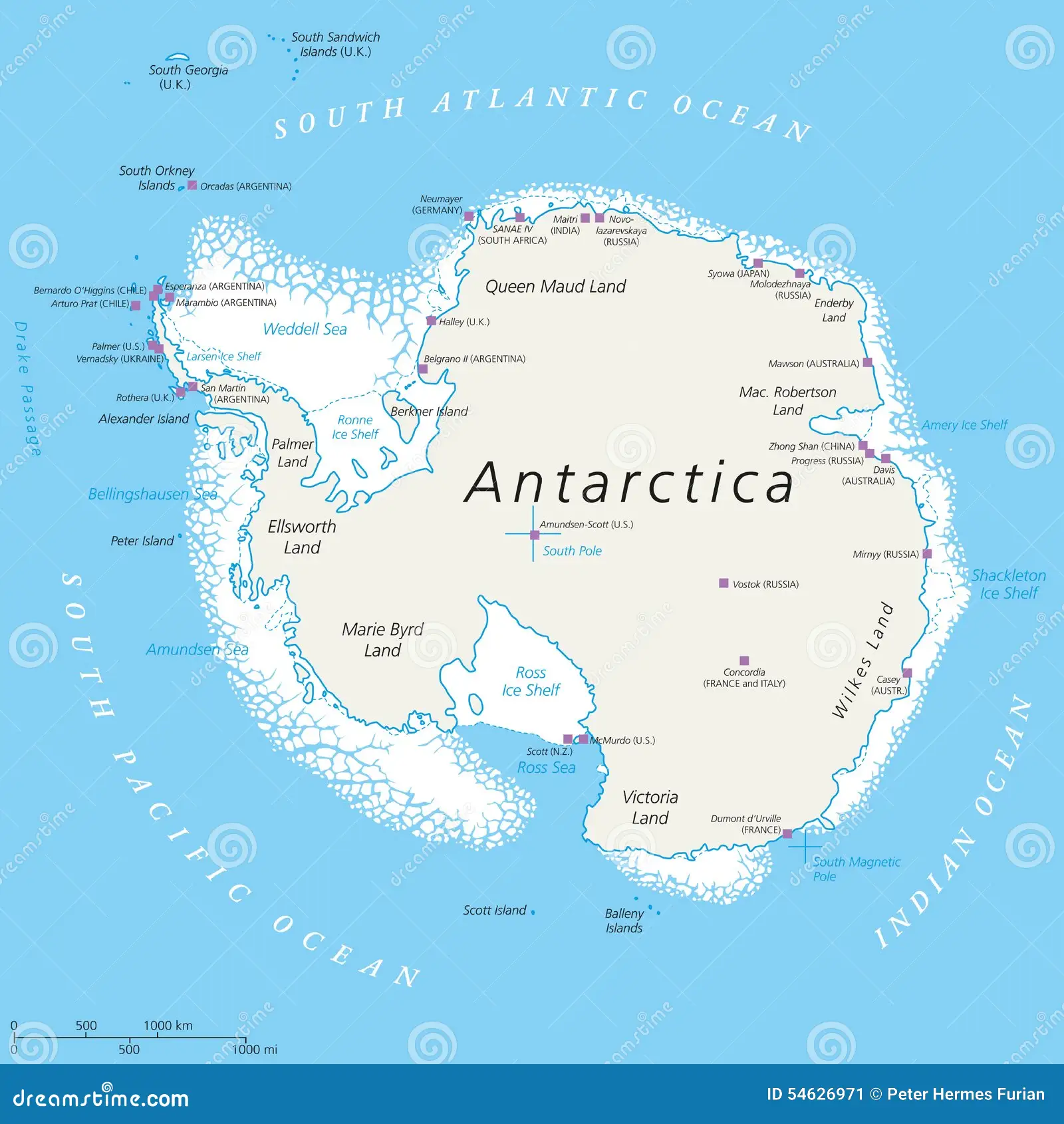 Antártida
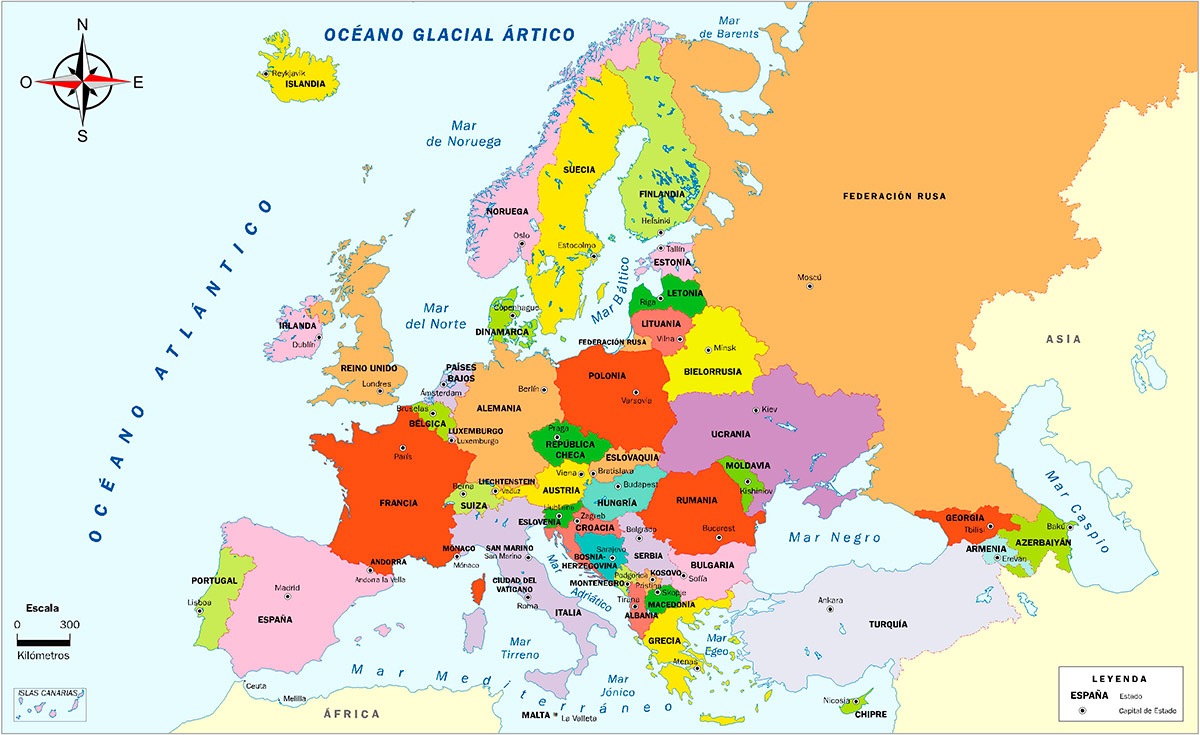 Europa
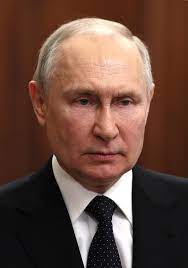 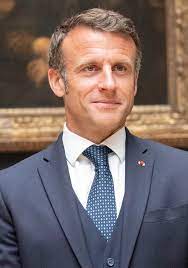 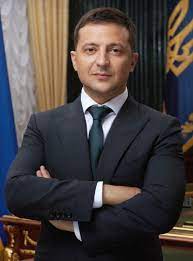 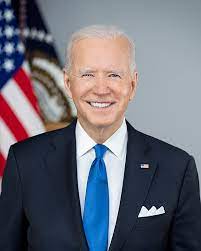 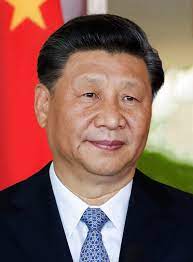 Vladímir Putin
Emmanuel Macron
Volodímir Zelenski
Joe Biden
Xi Jinping
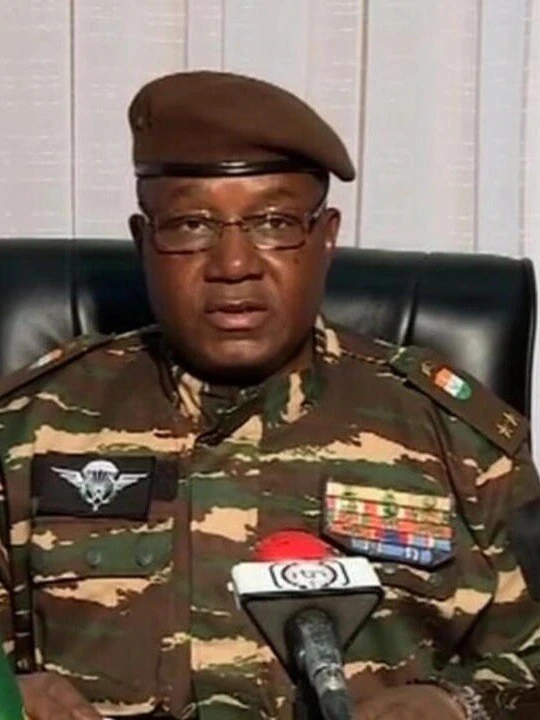 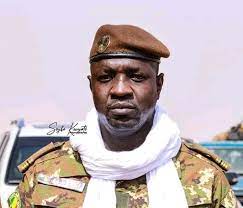 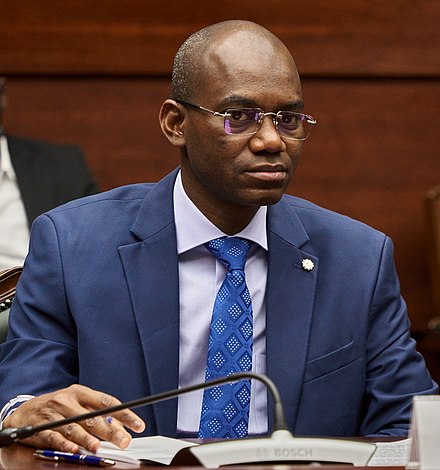 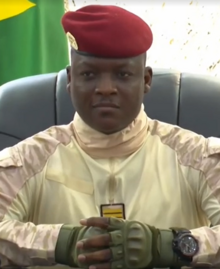 Abdourahamane Tchiani
Modibo Kone
Sadio Camara
Ibrahim Traoré
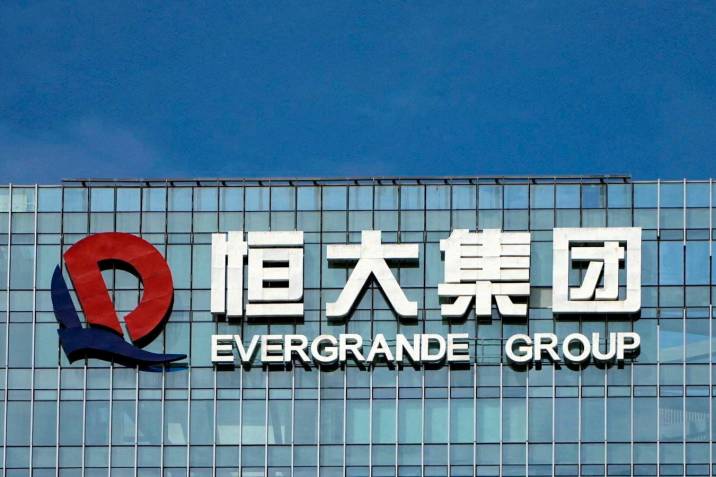 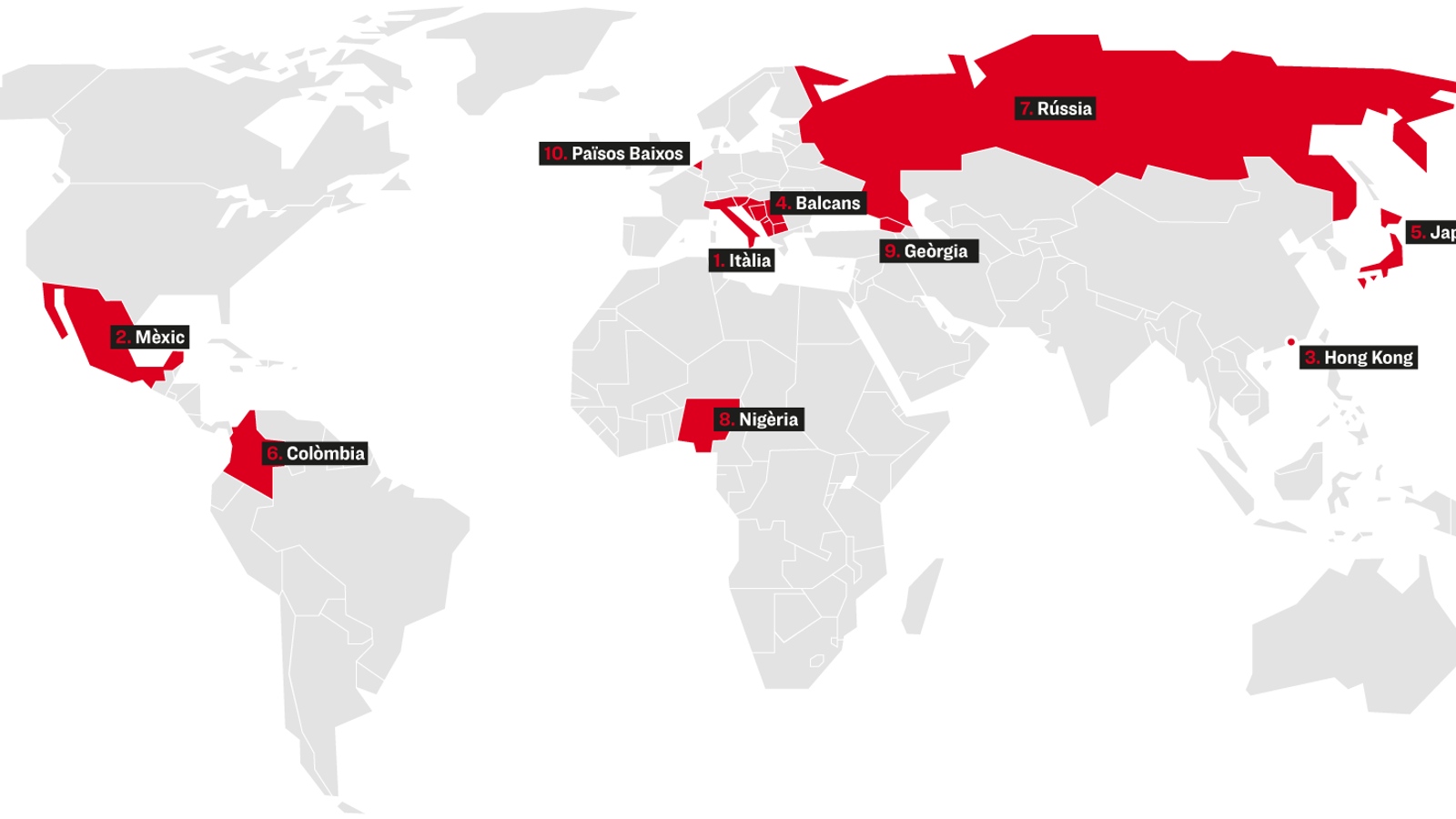 ¡Gracias por su atención!